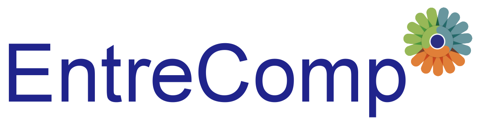 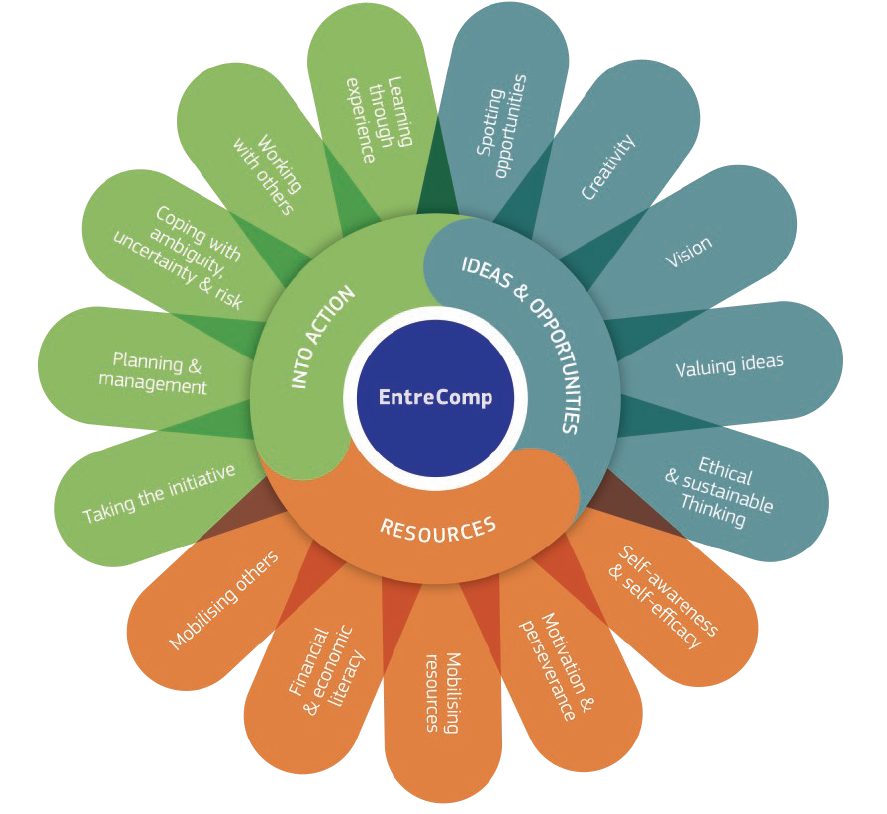 2.5 Mobilising Others 

2.5.A Conviction through enthusiasm and inspiration
This project has been funded with support from the European Commission. This document and its contents reflect the views only of the authors, and the Commission cannot be held responsible for any use which may be made of the information contained therein​
Legal description – Creative Commons licensing: The materials published on the EntreComp project website are classified as Open Educational Resources' (OER) and can be freely (without permission of their creators): downloaded, used, reused, copied, adapted, and shared by users, with information about the source of their origin.
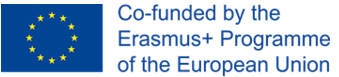 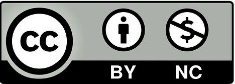 Entrepreneurs today
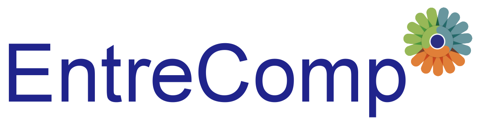 Mark Zuckerberg
(Facebook)
Elon Musk
(Tesla)
Warren Buffet
(Berkshire Hathaway)
Successful, innovative and persuading
Your local
“hero”
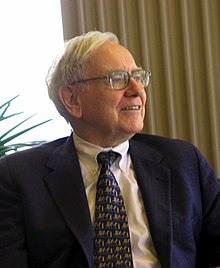 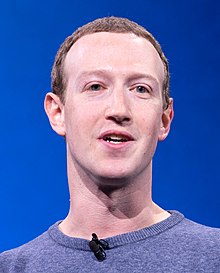 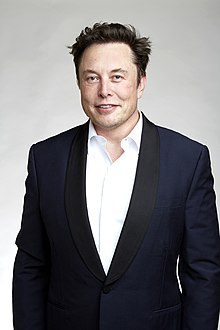 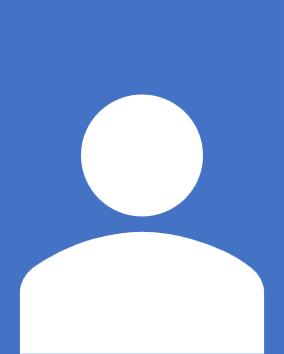 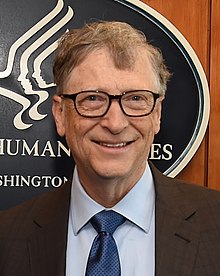 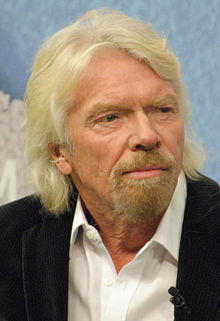 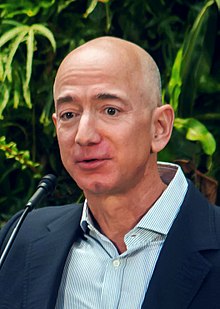 Bill Gates
(Microsoft)
Richard Branson
(Virgin)
Jeff Bezos
(Amazon)
Pictures from  © www.Wikipedia.de
This project has been funded with support from the European Commission. This document and its contents reflect the views only of the authors, and the Commission cannot be held responsible for any use which may be made of the information contained therein​
Legal description – Creative Commons licensing: The materials published on the EntreComp project website are classified as Open Educational Resources' (OER) and can be freely (without permission of their creators): downloaded, used, reused, copied, adapted, and shared by users, with information about the source of their origin.
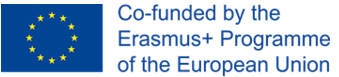 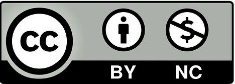 A tale of success
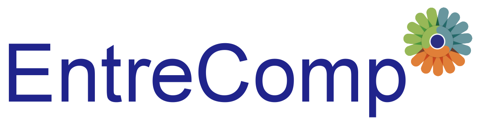 What distinguishes great successful entrepreneurs?
Creativity
Passion and enthusiasm (inspiration)
Good leadership
Lifelong learning
Expertise
Transparency
Excellent communication
Innovative ability
High degree of conviction
Social networking
Willingness to take risks
This project has been funded with support from the European Commission. This document and its contents reflect the views only of the authors, and the Commission cannot be held responsible for any use which may be made of the information contained therein​
Legal description – Creative Commons licensing: The materials published on the EntreComp project website are classified as Open Educational Resources' (OER) and can be freely (without permission of their creators): downloaded, used, reused, copied, adapted, and shared by users, with information about the source of their origin.
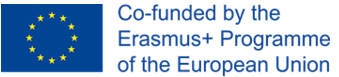 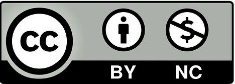 Conviction makes the difference
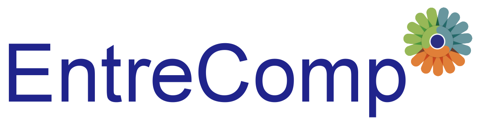 We all are very enthusiastic in our younger life
Playing in the sand
Playing music
Going on a  first date
How 
???
Conviction needs more than thousands of tools
Conviction means to be delighted with:
A new product
A fantastic idea
A new created design
A successful process
Convince the clients and new entrepreneurs to work hard and successfully at a new activity
This project has been funded with support from the European Commission. This document and its contents reflect the views only of the authors, and the Commission cannot be held responsible for any use which may be made of the information contained therein​
Legal description – Creative Commons licensing: The materials published on the EntreComp project website are classified as Open Educational Resources' (OER) and can be freely (without permission of their creators): downloaded, used, reused, copied, adapted, and shared by users, with information about the source of their origin.
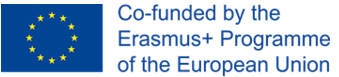 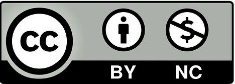 12 Aspects
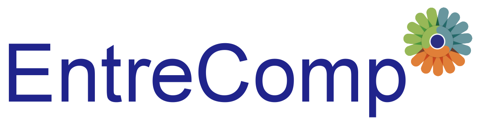 Take enough time to talk and discuss
High acceptance of colleagues, partners, clients
Be openminded to others
Be enthusiastic by using examples
Have confidence in partnership
Esteem oriented behaviour
Don’t wait too long: act instead of react
Conviction based upon honesty
Capability to listen to others
Cooperation based upon empathy
Don’t worry about stakeholders
Make the benefit clear
Expect from others as much as you do from yourself
This project has been funded with support from the European Commission. This document and its contents reflect the views only of the authors, and the Commission cannot be held responsible for any use which may be made of the information contained therein​
Legal description – Creative Commons licensing: The materials published on the EntreComp project website are classified as Open Educational Resources' (OER) and can be freely (without permission of their creators): downloaded, used, reused, copied, adapted, and shared by users, with information about the source of their origin.
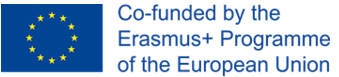 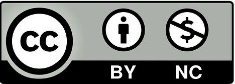 Handling Enthusiasm
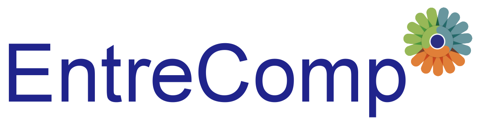 Enthusiasm is crucial in the success of a new venture, but it can also have a negative effect.
BUT
This project has been funded with support from the European Commission. This document and its contents reflect the views only of the authors, and the Commission cannot be held responsible for any use which may be made of the information contained therein​
Legal description – Creative Commons licensing: The materials published on the EntreComp project website are classified as Open Educational Resources' (OER) and can be freely (without permission of their creators): downloaded, used, reused, copied, adapted, and shared by users, with information about the source of their origin.
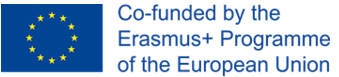 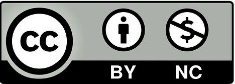 My own capacities
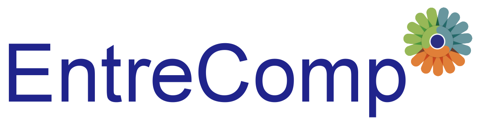 How am I enthusiastic and convincing today?*
What’s going well?
…
…
…
What is not going well?
…
…
…
My own consequences
…
…
…
*The reader should first answer the two questions on the top and in a third step she/ he should list the own consequences.
This project has been funded with support from the European Commission. This document and its contents reflect the views only of the authors, and the Commission cannot be held responsible for any use which may be made of the information contained therein​
Legal description – Creative Commons licensing: The materials published on the EntreComp project website are classified as Open Educational Resources' (OER) and can be freely (without permission of their creators): downloaded, used, reused, copied, adapted, and shared by users, with information about the source of their origin.
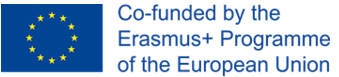 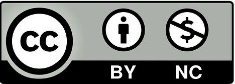 Steps to be perfect in conviction
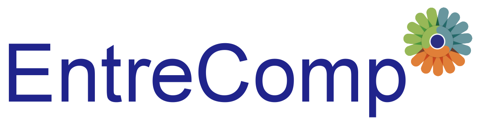 Start working with yourself
Don’t be afraid to loose
…
…
Be convinced by your idea
Be realistic
Listen to your partner
Be aware of nom-verbal communication
Reference: Top Tagungszentrum AG, www.top-tagung.de/blog/wie-ueberzeige-ich-menschen/
This project has been funded with support from the European Commission. This document and its contents reflect the views only of the authors, and the Commission cannot be held responsible for any use which may be made of the information contained therein​
Legal description – Creative Commons licensing: The materials published on the EntreComp project website are classified as Open Educational Resources' (OER) and can be freely (without permission of their creators): downloaded, used, reused, copied, adapted, and shared by users, with information about the source of their origin.
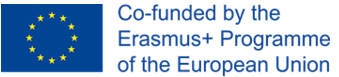 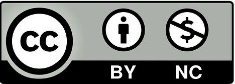 Motivation by the team leader
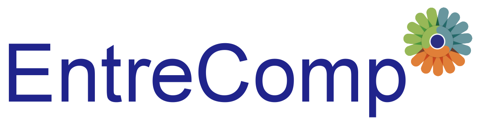 Team leaders are responsible for:
Motivating  the team
Ensuring the appropriate level of enthusiasm
Knowing the right tools for this process e.g. teambuilding
The right steps to motivate and to inspire all members
This project has been funded with support from the European Commission. This document and its contents reflect the views only of the authors, and the Commission cannot be held responsible for any use which may be made of the information contained therein​
Legal description – Creative Commons licensing: The materials published on the EntreComp project website are classified as Open Educational Resources' (OER) and can be freely (without permission of their creators): downloaded, used, reused, copied, adapted, and shared by users, with information about the source of their origin.
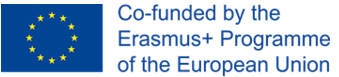 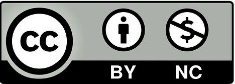 House of Enthusiasm
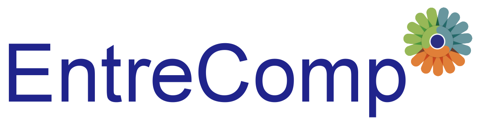 Source: 1 © Dorr, d-ialogo, 2020
Methods/ Activities
Face to Face discussion
Using honest points to convince
Using examples
Point out the concrete benefit of your help
Aims
e.g.: to convince your colleagues about the right content in the proposal
Target group
Partners
Colleagues
Stakeholders
Friends
This project has been funded with support from the European Commission. This document and its contents reflect the views only of the authors, and the Commission cannot be held responsible for any use which may be made of the information contained therein​
Legal description – Creative Commons licensing: The materials published on the EntreComp project website are classified as Open Educational Resources' (OER) and can be freely (without permission of their creators): downloaded, used, reused, copied, adapted, and shared by users, with information about the source of their origin.
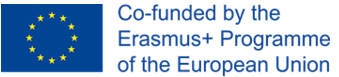 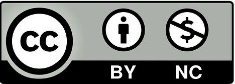 Guide for the House of Enthusiasm
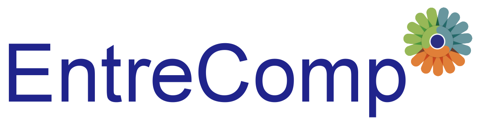 Define first the most important target groups for you

Formulate at least 3 concrete aims for each group you want to achieve with your enthusiasm activities

Think about how to realize these aims: simple, clear and effective

Please note: Every route is fine. It’s always your private decision which way you choose.
This project has been funded with support from the European Commission. This document and its contents reflect the views only of the authors, and the Commission cannot be held responsible for any use which may be made of the information contained therein​
Legal description – Creative Commons licensing: The materials published on the EntreComp project website are classified as Open Educational Resources' (OER) and can be freely (without permission of their creators): downloaded, used, reused, copied, adapted, and shared by users, with information about the source of their origin.
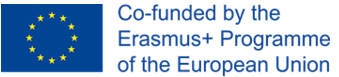 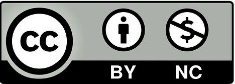 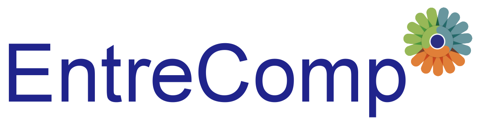 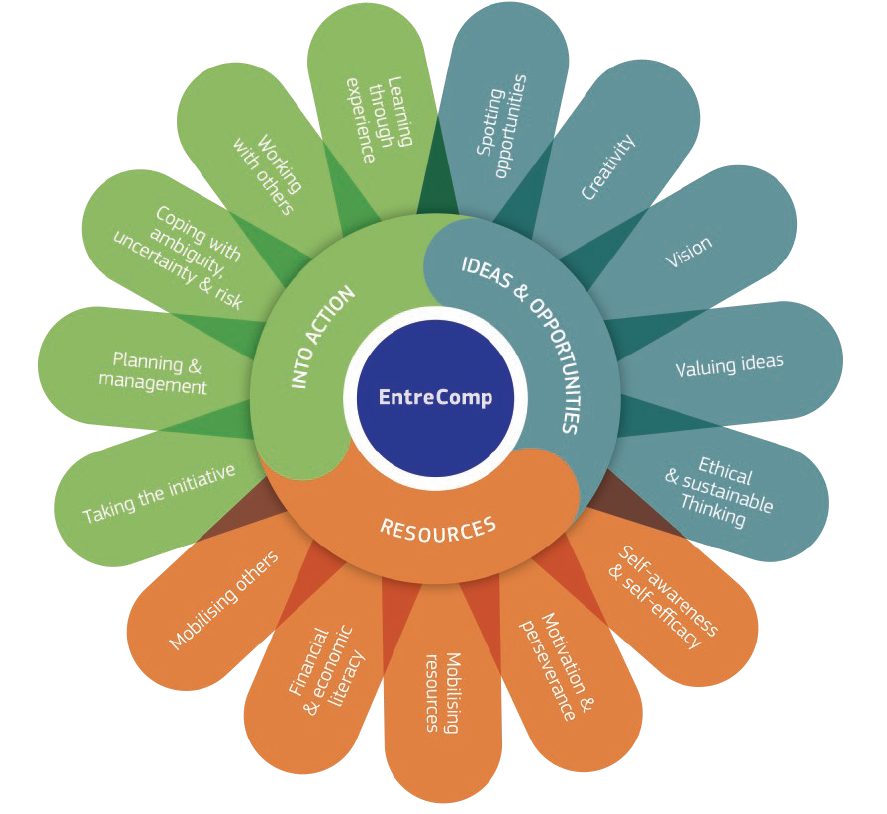 2.5 Mobilising Others 

2.5.B Communication: effective, media oriented and sustainable
This project has been funded with support from the European Commission. This document and its contents reflect the views only of the authors, and the Commission cannot be held responsible for any use which may be made of the information contained therein​
Legal description – Creative Commons licensing: The materials published on the EntreComp project website are classified as Open Educational Resources' (OER) and can be freely (without permission of their creators): downloaded, used, reused, copied, adapted, and shared by users, with information about the source of their origin.
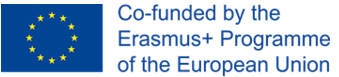 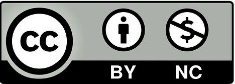 What is communication?
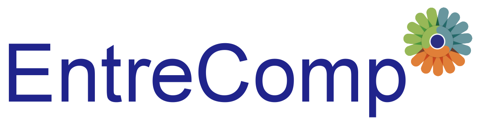 Exchanging information with each other
Exchange via language and symbols
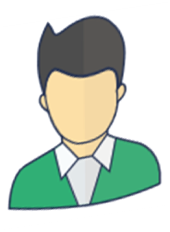 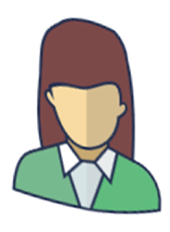 …
…
Communication can be realized with great awareness or unconsciously
Good connection between transmitter and receiver
Communication is the basis for enthusiasm
Communication needs at least two persons which take part in the process
Basic for living together
Source: https://www.studienkreis.de/deutsch/kommunikation-ueberblick/
This project has been funded with support from the European Commission. This document and its contents reflect the views only of the authors, and the Commission cannot be held responsible for any use which may be made of the information contained therein​
Legal description – Creative Commons licensing: The materials published on the EntreComp project website are classified as Open Educational Resources' (OER) and can be freely (without permission of their creators): downloaded, used, reused, copied, adapted, and shared by users, with information about the source of their origin.
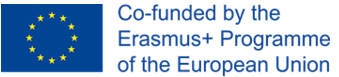 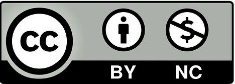 A successful communication:
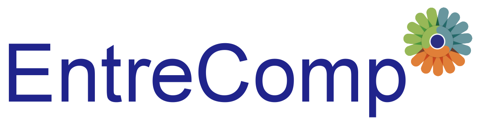 When?

We trust the other party
Aims are clearly defined
The conversation is well prepared
Cooperation with the person opposite is based on partnership 
Using simple and easy language
Try to be brief in your conversation
Don’t interrupt the partner
We will tell the truth and we are credible
Source: https://zeitzuleben.de/kommunikation/; https://www.zielbar.de/magazine/bessere-interne-Kommunikation-23585/
This project has been funded with support from the European Commission. This document and its contents reflect the views only of the authors, and the Commission cannot be held responsible for any use which may be made of the information contained therein​
Legal description – Creative Commons licensing: The materials published on the EntreComp project website are classified as Open Educational Resources' (OER) and can be freely (without permission of their creators): downloaded, used, reused, copied, adapted, and shared by users, with information about the source of their origin.
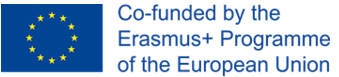 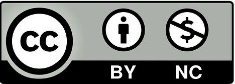 The communication process
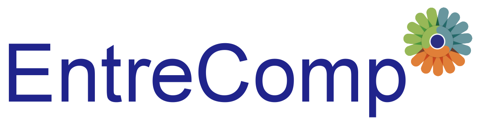 Feedback
Source:  Die 6 Phasen im Kommunikationsprozess www.userlike.com
This project has been funded with support from the European Commission. This document and its contents reflect the views only of the authors, and the Commission cannot be held responsible for any use which may be made of the information contained therein​
Legal description – Creative Commons licensing: The materials published on the EntreComp project website are classified as Open Educational Resources' (OER) and can be freely (without permission of their creators): downloaded, used, reused, copied, adapted, and shared by users, with information about the source of their origin.
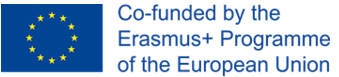 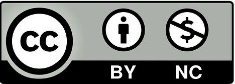 Inspiring others…
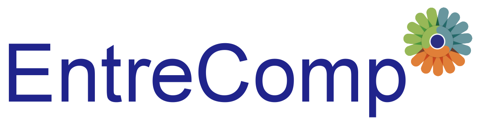 Combine your activities with PR activities
Good communication means active communication
Participation from external expert support
Decision about the right communication channel depends of the target group
Communication needs clearly described benefits
Conviction through objectivity
This project has been funded with support from the European Commission. This document and its contents reflect the views only of the authors, and the Commission cannot be held responsible for any use which may be made of the information contained therein​
Legal description – Creative Commons licensing: The materials published on the EntreComp project website are classified as Open Educational Resources' (OER) and can be freely (without permission of their creators): downloaded, used, reused, copied, adapted, and shared by users, with information about the source of their origin.
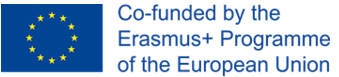 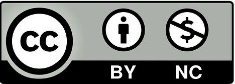 Mobilising self-knowledge
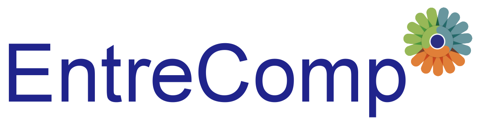 How do you use facial expression?
What about your body language?
Reflect your last conversation!
Find 3 activities that create:
Negative impressions
 …
…
…
Positive impressions
…
…
…
Source: https://link.springer.com/chapter/10.1007/978-3-322-83511-6_10; https://www.fuer-gruender.de/wiisen/unternehmen-gruenden/aussenauftritt/Kommunikation; https://www.sputnik-agentur.de/blog/10-dinge-die-sie-tun-koennen-um-ihre-interne-kommunikation-zu-verbessern/
This project has been funded with support from the European Commission. This document and its contents reflect the views only of the authors, and the Commission cannot be held responsible for any use which may be made of the information contained therein​
Legal description – Creative Commons licensing: The materials published on the EntreComp project website are classified as Open Educational Resources' (OER) and can be freely (without permission of their creators): downloaded, used, reused, copied, adapted, and shared by users, with information about the source of their origin.
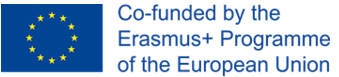 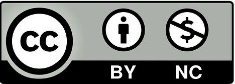 6 common errors in communication
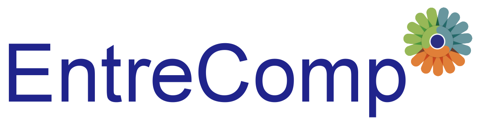 You are self-focused
Conversion is monotonous
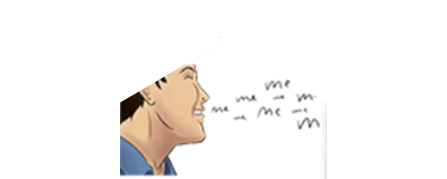 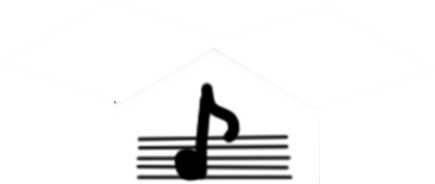 Your expectations concerning the content are wrong
Talking about the wrong things
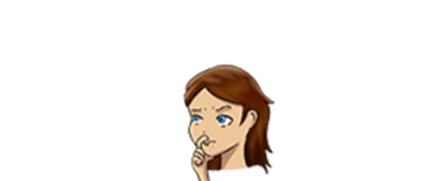 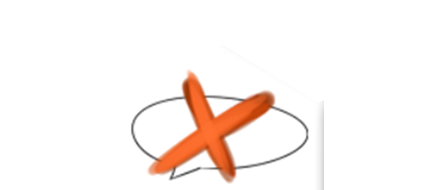 The balance between talking and listening is wrong
Knowing everything better
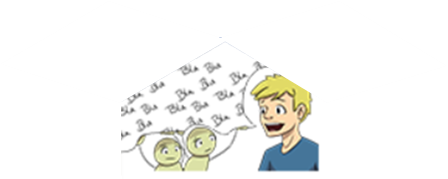 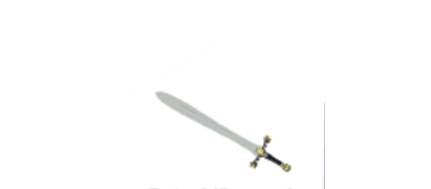 Source: https://kommunikation-lernen.de/wp-content/uploads/2018/12/Smalltalk-Infografik.png; https://www.zeitblueten.com/news/interne-kommunikaton/
This project has been funded with support from the European Commission. This document and its contents reflect the views only of the authors, and the Commission cannot be held responsible for any use which may be made of the information contained therein​
Legal description – Creative Commons licensing: The materials published on the EntreComp project website are classified as Open Educational Resources' (OER) and can be freely (without permission of their creators): downloaded, used, reused, copied, adapted, and shared by users, with information about the source of their origin.
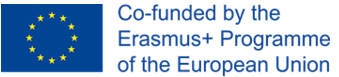 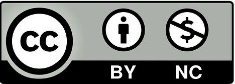 Tips for the best communication
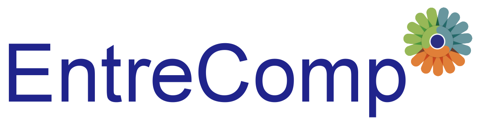 Keep on running the conversation
Discussions should be exciting
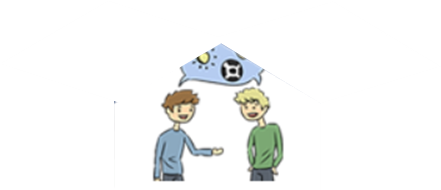 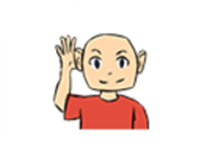 A good start into the conversation is important
Practicing in daily life are helpful
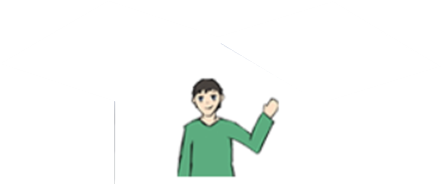 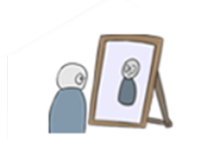 Good knowledge about small talk topics
Take a look at your partner
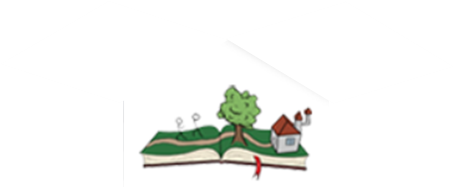 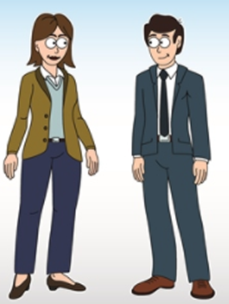 Source : https://kommunikation-lernen.de/wp-content/uploads/2018/12/Smalltalk-Infografik.png; https://www.zeitblueten.com/news/interne-kommunikaton/; http://blog.dgq.de/
This project has been funded with support from the European Commission. This document and its contents reflect the views only of the authors, and the Commission cannot be held responsible for any use which may be made of the information contained therein​
Legal description – Creative Commons licensing: The materials published on the EntreComp project website are classified as Open Educational Resources' (OER) and can be freely (without permission of their creators): downloaded, used, reused, copied, adapted, and shared by users, with information about the source of their origin.
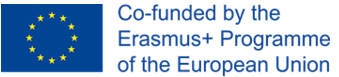 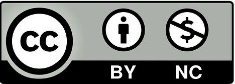 Online Communication
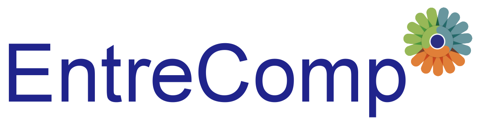 Using Online Communication you need to know very detailed:
Expectations of the Partner
Needs of the target group
Particularities
Means: you need a lot of experiences to decide which channel of communication is the right channel for each target group
Source: https://www.kompetenzzentrum-kommunikation.de/artikel/was-macht-gute-onlinekommunikation-aus-2707/; https://interne-kommunikation.net/interne-kommunikation-2019-das-sind-die-top-5-trends/; https://www.ik-up-de/blog/interne-kommunikation-diese-trends-solltest-du-kennen
This project has been funded with support from the European Commission. This document and its contents reflect the views only of the authors, and the Commission cannot be held responsible for any use which may be made of the information contained therein​
Legal description – Creative Commons licensing: The materials published on the EntreComp project website are classified as Open Educational Resources' (OER) and can be freely (without permission of their creators): downloaded, used, reused, copied, adapted, and shared by users, with information about the source of their origin.
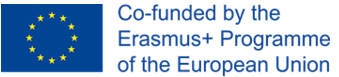 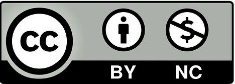 Online & F2F Communication
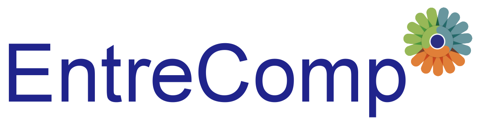 Depending on the type of communication you choose, the other party is going to have a different reaction to your message.
In Face-to-Face (F2F) communication you can:
In online communication you can:
Learn about your customers’ prospects
Read Body Language
Avoid misunderstandings
Interact in a flexible, fast and convenient manner
Get honest feedback
Means of Online communication: E-mails, Online Forms, Forums, Social Networking Platforms, Blogs, Instant Messaging
Source: https://www.kompetenzzentrum-kommunikation.de/artikel/was-macht-gute-onlinekommunikation-aus-2707/; https://interne-kommunikation.net/interne-kommunikation-2019-das-sind-die-5-top-trends/; https://www.ik-up.de/blog/interne-kommunikation-diese-trends-solltest-du-kennen
This project has been funded with support from the European Commission. This document and its contents reflect the views only of the authors, and the Commission cannot be held responsible for any use which may be made of the information contained therein​
Legal description – Creative Commons licensing: The materials published on the EntreComp project website are classified as Open Educational Resources' (OER) and can be freely (without permission of their creators): downloaded, used, reused, copied, adapted, and shared by users, with information about the source of their origin.
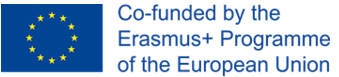 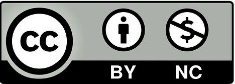 Which one to pick?
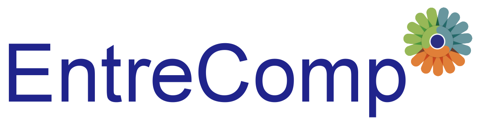 Should I choose Online or Offline communication?
Kupritz, V. W., & Cowell, E. (2011). Productive management communication: Online and face-to-face.
This project has been funded with support from the European Commission. This document and its contents reflect the views only of the authors, and the Commission cannot be held responsible for any use which may be made of the information contained therein​
Legal description – Creative Commons licensing: The materials published on the EntreComp project website are classified as Open Educational Resources' (OER) and can be freely (without permission of their creators): downloaded, used, reused, copied, adapted, and shared by users, with information about the source of their origin.
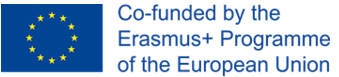 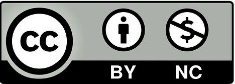 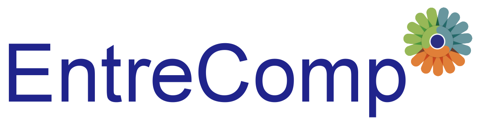 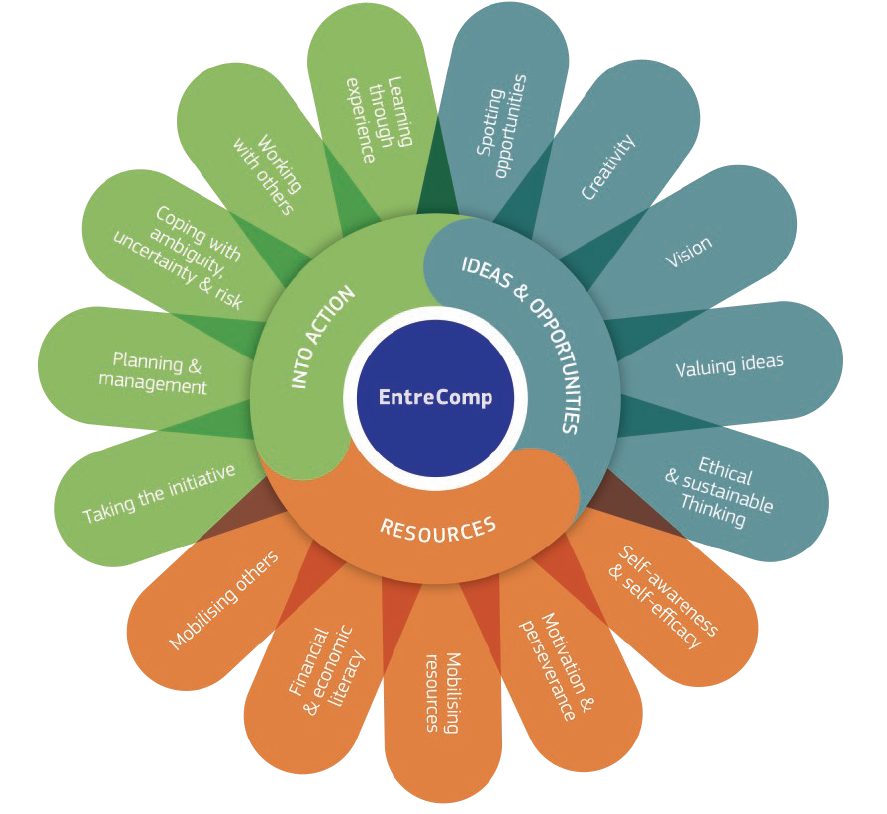 2.5 Mobilising Others 

2.5.C Persuading and inspiring others in value-creating activities
This project has been funded with support from the European Commission. This document and its contents reflect the views only of the authors, and the Commission cannot be held responsible for any use which may be made of the information contained therein​
Legal description – Creative Commons licensing: The materials published on the EntreComp project website are classified as Open Educational Resources' (OER) and can be freely (without permission of their creators): downloaded, used, reused, copied, adapted, and shared by users, with information about the source of their origin.
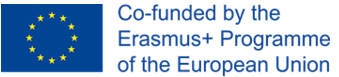 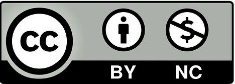 What is Persuasion?
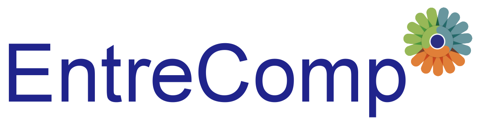 Persuasion is a value creating activity. For instance, in business it consist in selling or trading of a business product, in order to gain profit.

But, what does it mean to persuade and to inspire others in your value-creating activities?

It means to share your idea, in a passionate way, that will inspire others to believe and support your idea as well.
This project has been funded with support from the European Commission. This document and its contents reflect the views only of the authors, and the Commission cannot be held responsible for any use which may be made of the information contained therein​
Legal description – Creative Commons licensing: The materials published on the EntreComp project website are classified as Open Educational Resources' (OER) and can be freely (without permission of their creators): downloaded, used, reused, copied, adapted, and shared by users, with information about the source of their origin.
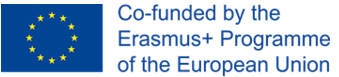 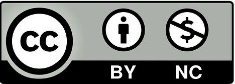 Process of Persuasion
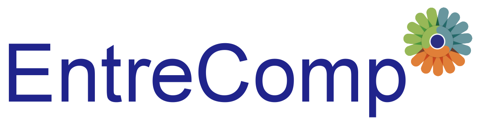 The process of persuasion starts with a strong presentation of your idea.  Try to understand your listener’s emotions and inspire them to get involved with your idea.
This project has been funded with support from the European Commission. This document and its contents reflect the views only of the authors, and the Commission cannot be held responsible for any use which may be made of the information contained therein​
Legal description – Creative Commons licensing: The materials published on the EntreComp project website are classified as Open Educational Resources' (OER) and can be freely (without permission of their creators): downloaded, used, reused, copied, adapted, and shared by users, with information about the source of their origin.
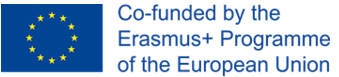 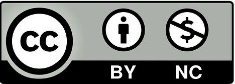 But how can I persuade others?
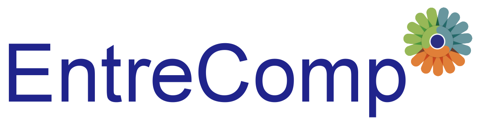 In order to successfully inspire others, you need to follow the 4-Step Process of Persuasion:
Don’t forget: 
Your passion leads people in putting trust on your idea
Hogan (2010). The psychology of persuasion: how to persuade others to your way of thinking.
This project has been funded with support from the European Commission. This document and its contents reflect the views only of the authors, and the Commission cannot be held responsible for any use which may be made of the information contained therein​
Legal description – Creative Commons licensing: The materials published on the EntreComp project website are classified as Open Educational Resources' (OER) and can be freely (without permission of their creators): downloaded, used, reused, copied, adapted, and shared by users, with information about the source of their origin.
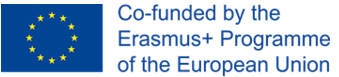 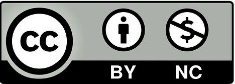 Step 1: Foundation
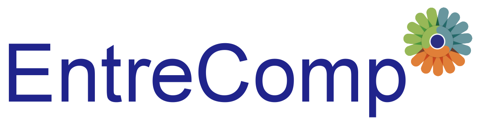 Be ready to attract the desired target group to your idea.

3 success drivers:
Win-Win Mindset
Share your Passion
Stay Passionate
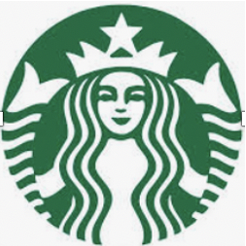 5 persuasive words you might use:
Because 
New/ Innovative
Imagine that..
You 
Limited
Starbucks states its passion for creating a place for people to relax and connect
This project has been funded with support from the European Commission. This document and its contents reflect the views only of the authors, and the Commission cannot be held responsible for any use which may be made of the information contained therein​
Legal description – Creative Commons licensing: The materials published on the EntreComp project website are classified as Open Educational Resources' (OER) and can be freely (without permission of their creators): downloaded, used, reused, copied, adapted, and shared by users, with information about the source of their origin.
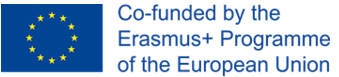 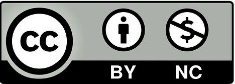 Step 2: Preparation
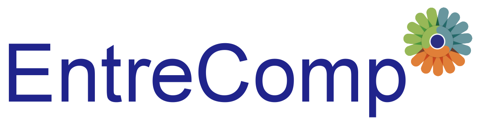 Be fully prepared. 5 preparation activities:
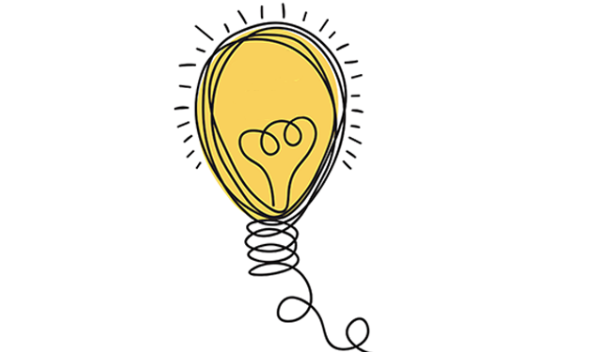 Brainstorming exercise
Find 5 other preparation activities
This project has been funded with support from the European Commission. This document and its contents reflect the views only of the authors, and the Commission cannot be held responsible for any use which may be made of the information contained therein​
Legal description – Creative Commons licensing: The materials published on the EntreComp project website are classified as Open Educational Resources' (OER) and can be freely (without permission of their creators): downloaded, used, reused, copied, adapted, and shared by users, with information about the source of their origin.
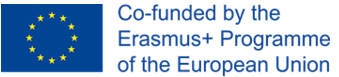 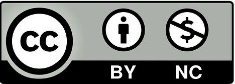 Step 3: Presentation
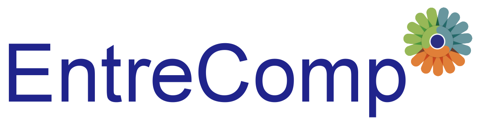 Get the message across!

Choose Exciting Material
Make a Key Word Outline
Use Proper Body Language
Maintain Eye Contact
Show Urgency. Why do they need to act now?
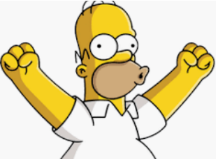 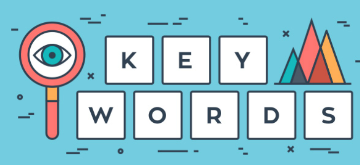 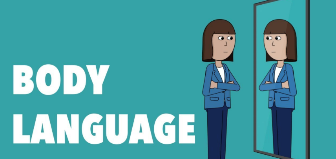 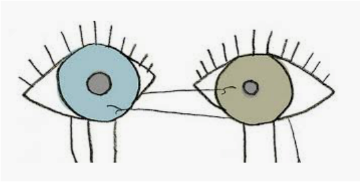 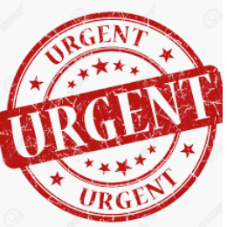 This project has been funded with support from the European Commission. This document and its contents reflect the views only of the authors, and the Commission cannot be held responsible for any use which may be made of the information contained therein​
Legal description – Creative Commons licensing: The materials published on the EntreComp project website are classified as Open Educational Resources' (OER) and can be freely (without permission of their creators): downloaded, used, reused, copied, adapted, and shared by users, with information about the source of their origin.
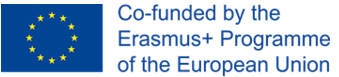 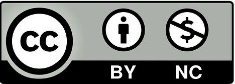 Improving your negotiation skills
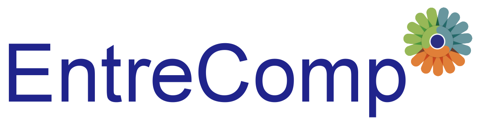 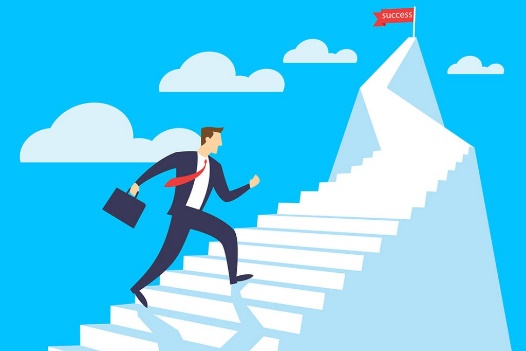 This project has been funded with support from the European Commission. This document and its contents reflect the views only of the authors, and the Commission cannot be held responsible for any use which may be made of the information contained therein​
Legal description – Creative Commons licensing: The materials published on the EntreComp project website are classified as Open Educational Resources' (OER) and can be freely (without permission of their creators): downloaded, used, reused, copied, adapted, and shared by users, with information about the source of their origin.
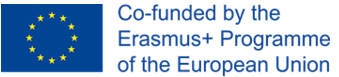 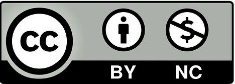 Practice makes Perfection
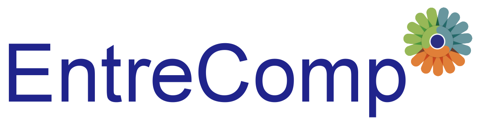 Following the 4 Steps of Persuasion, create a 5 minute presentation of a business idea you are passionate about. The goal of this presentation is to persuade an investor to fund your idea.
This project has been funded with support from the European Commission. This document and its contents reflect the views only of the authors, and the Commission cannot be held responsible for any use which may be made of the information contained therein​
Legal description – Creative Commons licensing: The materials published on the EntreComp project website are classified as Open Educational Resources' (OER) and can be freely (without permission of their creators): downloaded, used, reused, copied, adapted, and shared by users, with information about the source of their origin.
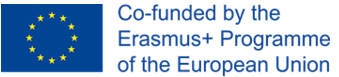 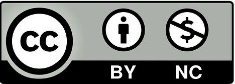 To recap: Checklist for self-check
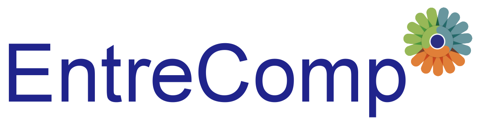 This project has been funded with support from the European Commission. This document and its contents reflect the views only of the authors, and the Commission cannot be held responsible for any use which may be made of the information contained therein​
Legal description – Creative Commons licensing: The materials published on the EntreComp project website are classified as Open Educational Resources' (OER) and can be freely (without permission of their creators): downloaded, used, reused, copied, adapted, and shared by users, with information about the source of their origin.
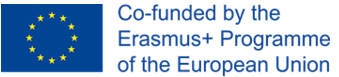 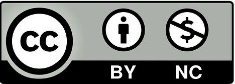 To recap: Checklist for self-check
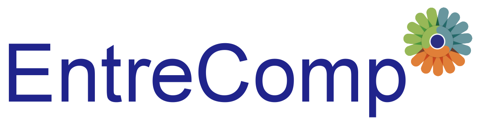 This project has been funded with support from the European Commission. This document and its contents reflect the views only of the authors, and the Commission cannot be held responsible for any use which may be made of the information contained therein​
Legal description – Creative Commons licensing: The materials published on the EntreComp project website are classified as Open Educational Resources' (OER) and can be freely (without permission of their creators): downloaded, used, reused, copied, adapted, and shared by users, with information about the source of their origin.
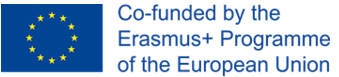 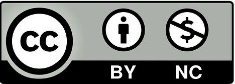 To recap: Checklist for self-check
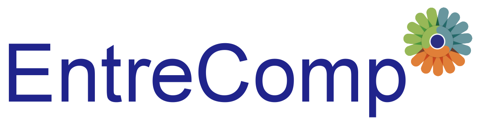 This project has been funded with support from the European Commission. This document and its contents reflect the views only of the authors, and the Commission cannot be held responsible for any use which may be made of the information contained therein​
Legal description – Creative Commons licensing: The materials published on the EntreComp project website are classified as Open Educational Resources' (OER) and can be freely (without permission of their creators): downloaded, used, reused, copied, adapted, and shared by users, with information about the source of their origin.
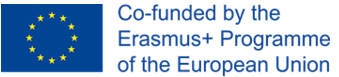 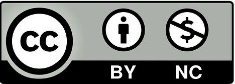